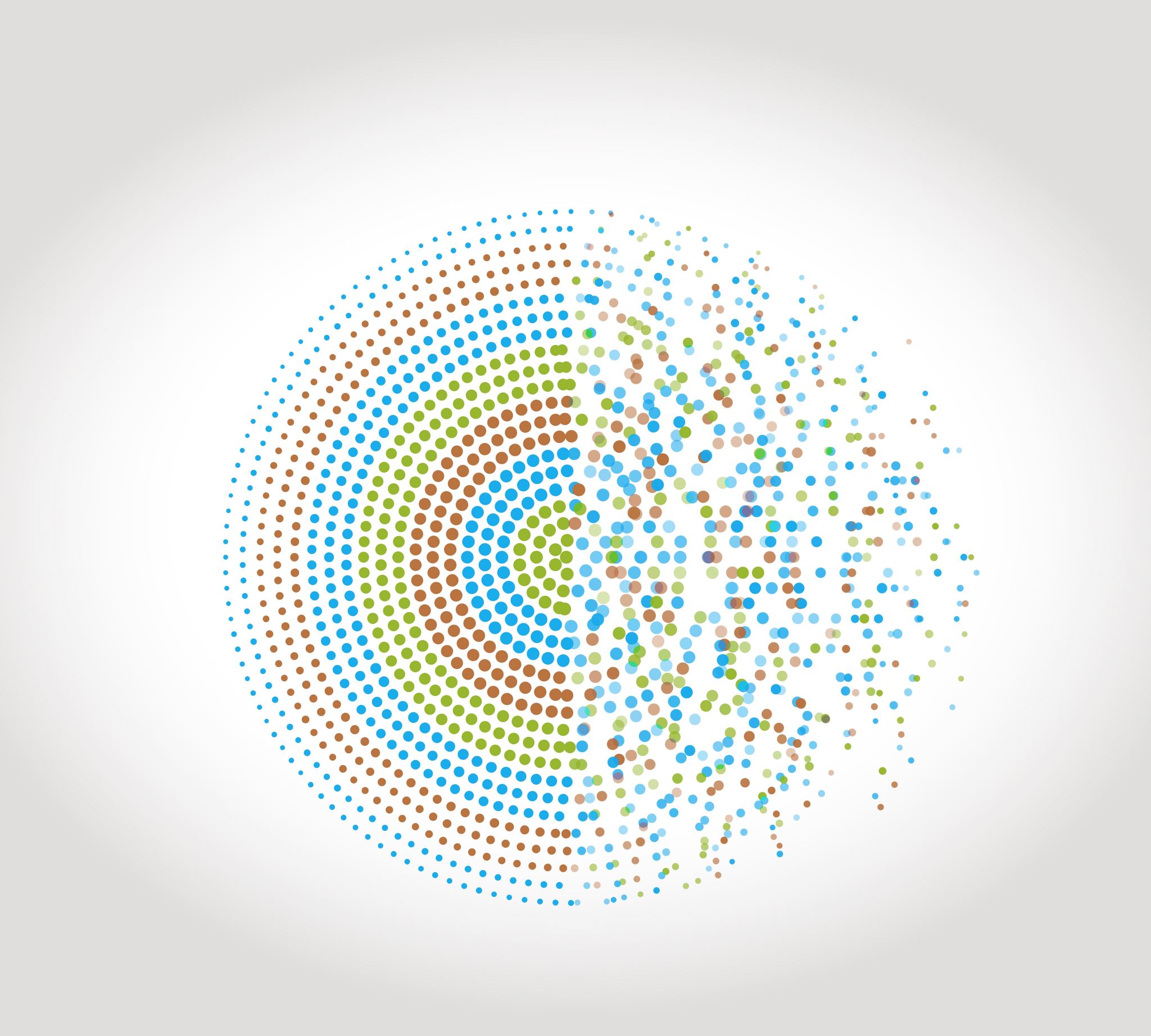 3. Ar-Ge ve İnovasyon Çalıştayı23-24-25 Şubat 2021Kayseri
Sosyal ve Beşeri Bilimler
Mehmet Dikkaya
KIRIKKALE ÜNİVERSİTESİ
Sunu Planı
Kırıkkale Ar-Ge ve İnovasyon Ekosistemi
Bilimsel Araştırma Projeleri
Tamamlanan Projeler
Devam Eden Projeler
Yetkinlik Raporu
Teknopark Projeleri
1. Kırıkkale Ar-Ge ve İnovasyon Ekosistemi
KOSGEB’den Ar-Ge ve İnovasyon desteği alan ve projeleri devam eden firma sayısı: 24
Sosyal ve beşeri alandan 3 proje: 
Dil Öğrenmede Yeni Bir Yaklaşım: Sanal Gerçeklik Dil Laboratuvarı (SGDL/VRLL)
Personel Alımlarında Yapay Zekâ Destekli Aday Değerlendirme Platformu
Yeni Nesil Akıllı Tahta İçerik Geliştirme Platformu: HELİGMA z-Kitap
1. Kırıkkale Ar-Ge ve İnovasyon Ekosistemi
900’ün üzerinde atıf alan çalışmalara sahip öğretim üyesi sayısı: 30*
Sosyal ve beşeri alanlardan 900’in üzerinde atıf alan çalışmalara sahip araştırmacı sayısı: 8
İhsan Yüksel – İİBF
M. Bahaddin Acat – Eğitim Fakültesi
İsmail Aydoğan – Eğitim Fakültesi
Hakan Dündar – Eğitim Fakültesi
Hasan Atak – Eğitim Fakültesi 
Deniz Melanlıoğlu – Eğitim Fakültesi
Uğur Satı – Eğitim Fakültesi
Mehmet Katrancı – Eğitim Fakültesi
* Google Scholar verilerinden elde edilmiştir.
2. Bilimsel Araştırma Projeleri
Tüm alanlarda tamamlanan proje sayısı:
1239

Sosyal ve beşeri bilimler alanında tamamlanan proje sayısı: 
103
Sosyal bilimler alanında bölümler bazında tamamlanan projeler
2. Bilimsel Araştırma Projeleri
Tüm alanlarda devam eden proje sayısı:
165

Sosyal ve beşeri bilimler alanında devam eden proje sayısı: 
12
Bölümler bazında devam eden projeler
Sosyal bilimler alanında devam eden projeler
3. Yetkinlik Raporu
1. Bölge’de yer alan Histoloji, KBB, Matematik ve Eğitim gibi alt alanlar hem hacim olarak hem de kalite olarak diğer alt alanların üzerinde bir performans göstermişlerdir. 
Astrofizik, Pediatri, Oftalmoloji gibi 2. Bölge’de yer alan alt alanlar, kalite olarak ortalamanın altında ancak hacim olarak ortalamanın üzerinde performans göstermişlerdir. 
Kentleşme, Orman, Coğrafya gibi 3. Bölge’de kalan alt alanlar ise hem hacim hem de kalite göstergeleri bakımından ortalamanın altında kalmışlardır. 
4. Bölge’de yer alan Aşı, İlaç, İktisat gibi alt alanlar ise hacim olarak ortalamanın altında kalmış ancak kalite olarak ortalamanın üzerinde performans göstermişlerdir.
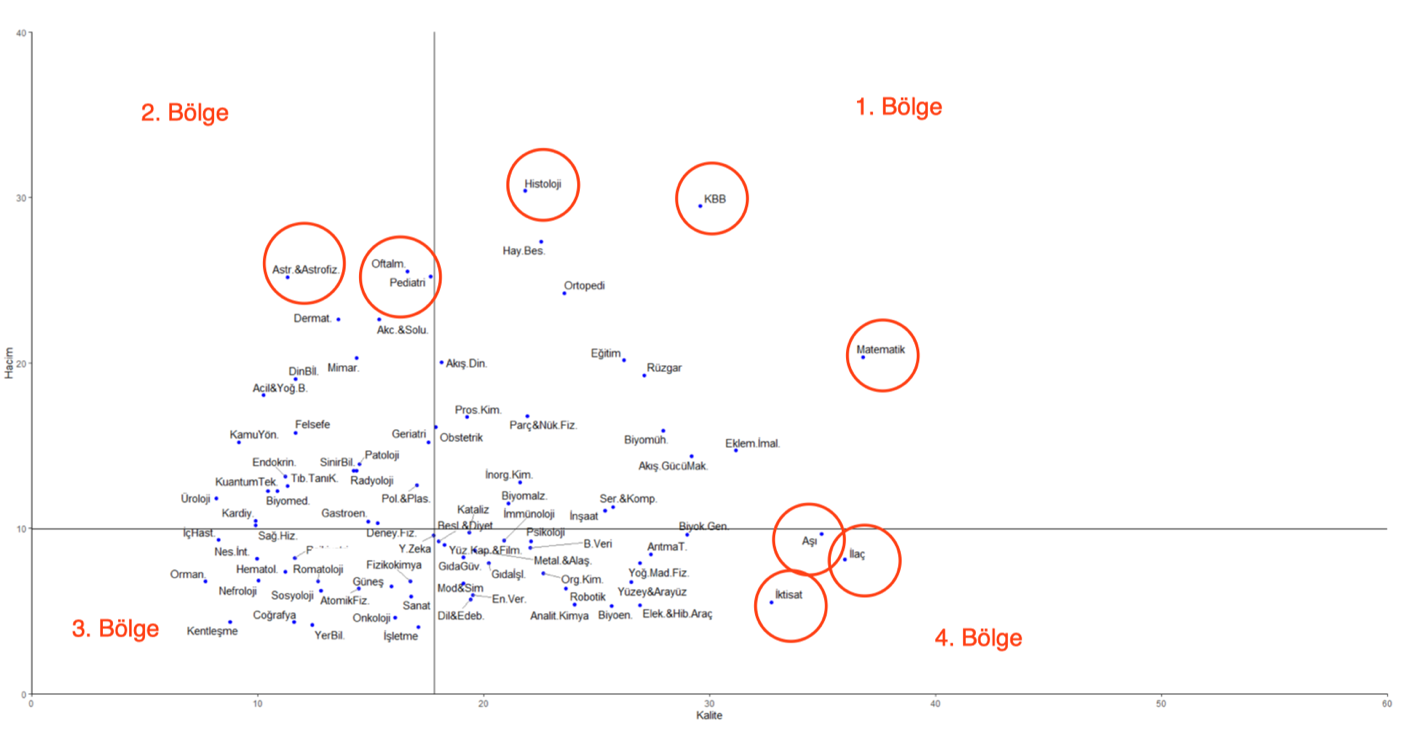 Sosyal ve Beşeri Bilimler-Eğitim
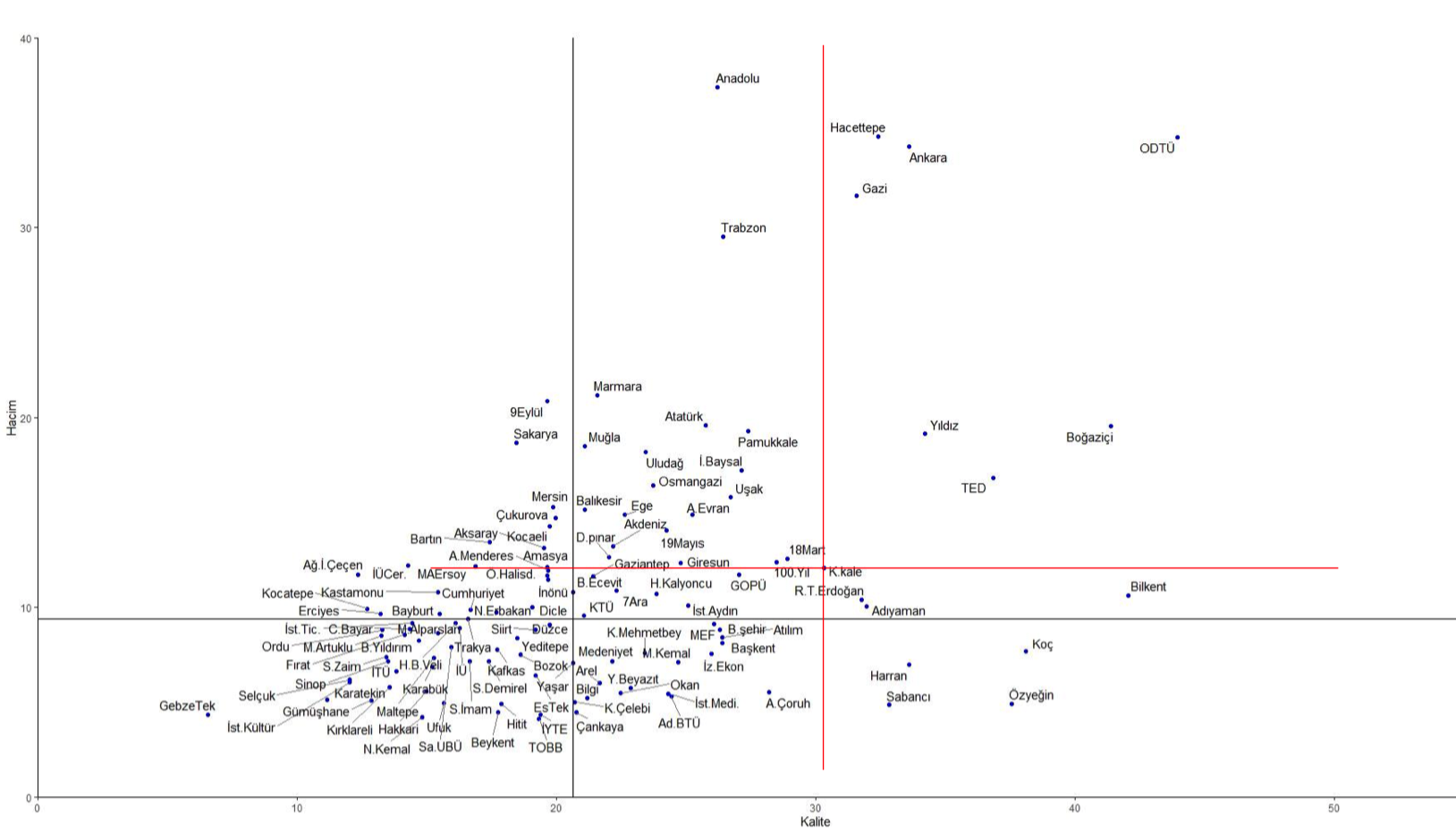 Kırıkkale’de KOSGEB, BAP ve araştırmacıların aldıkları atıf sayıları göz önüne alındığında eğitim bilimleri ön plana çıkmaktadır.
Peki Kırıkkale Üniversitesi Eğitim Bilimleri Türkiye’de genelinde nasıl bir konumadır?
Sosyal ve Beşeri Bilimler- İktisat
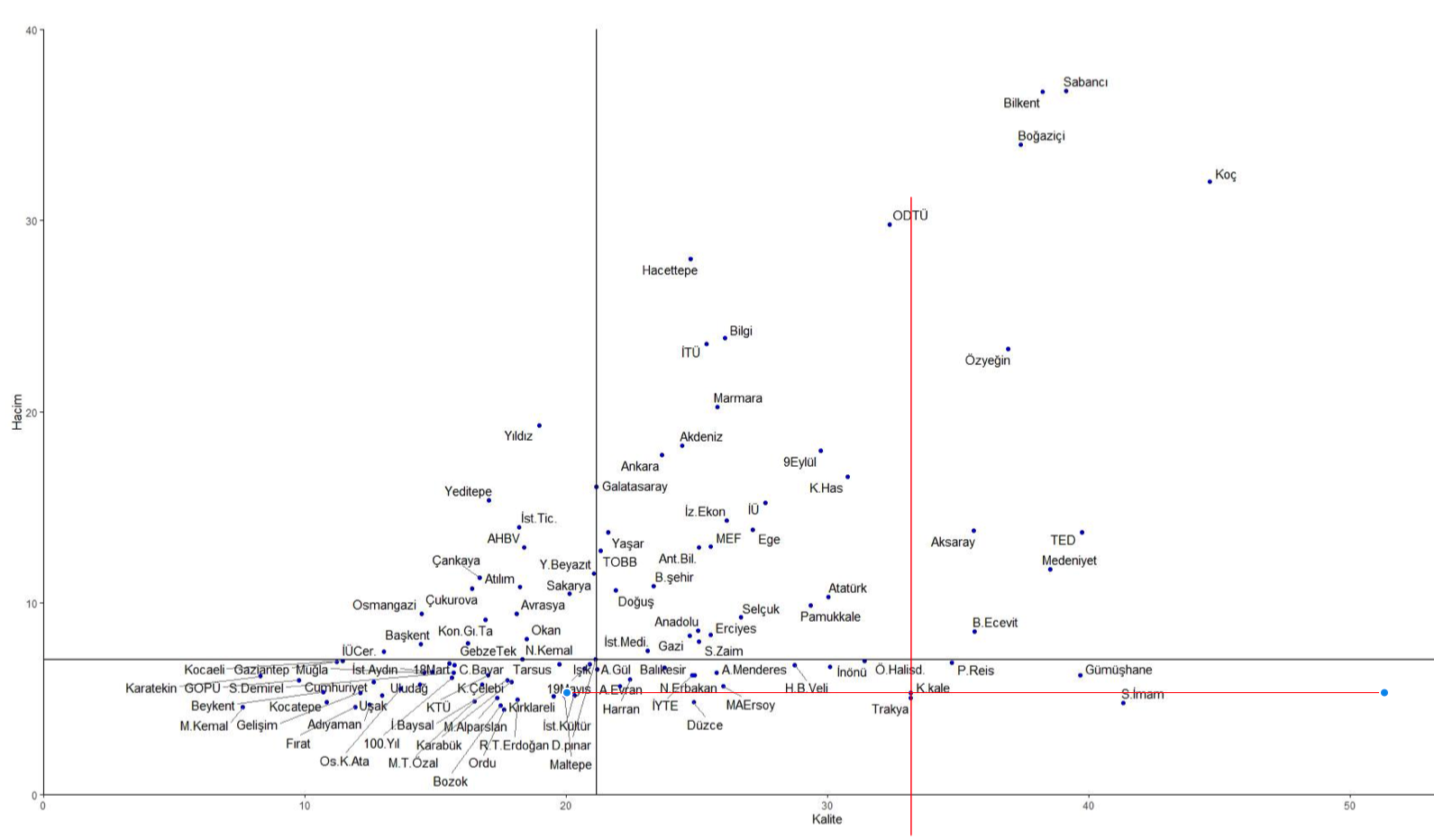 4. Teknopark Firmaları ve Projeleri
Faaliyetteki firma sayısı: 
50
Teknopark firmaları içerisinde yazılım sektörü ön plana çıkmaktadır.
Sosyal ve beşeri alandan 1 proje:	
Linsight Firması: Personel Alımlarında Yapay Zekâ Destekli Aday Değerlendirme Platformu
Teşekkürler
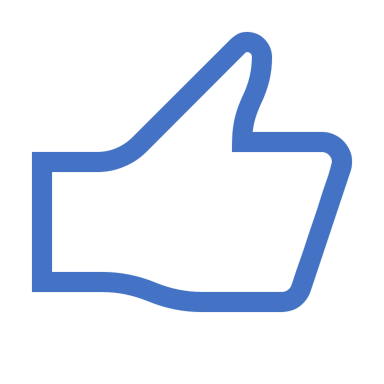